Муниципальное казенное дошкольное образовательное учреждение «Детский сад комбинированного вида № 3» города Аши                                                                Челябинской области
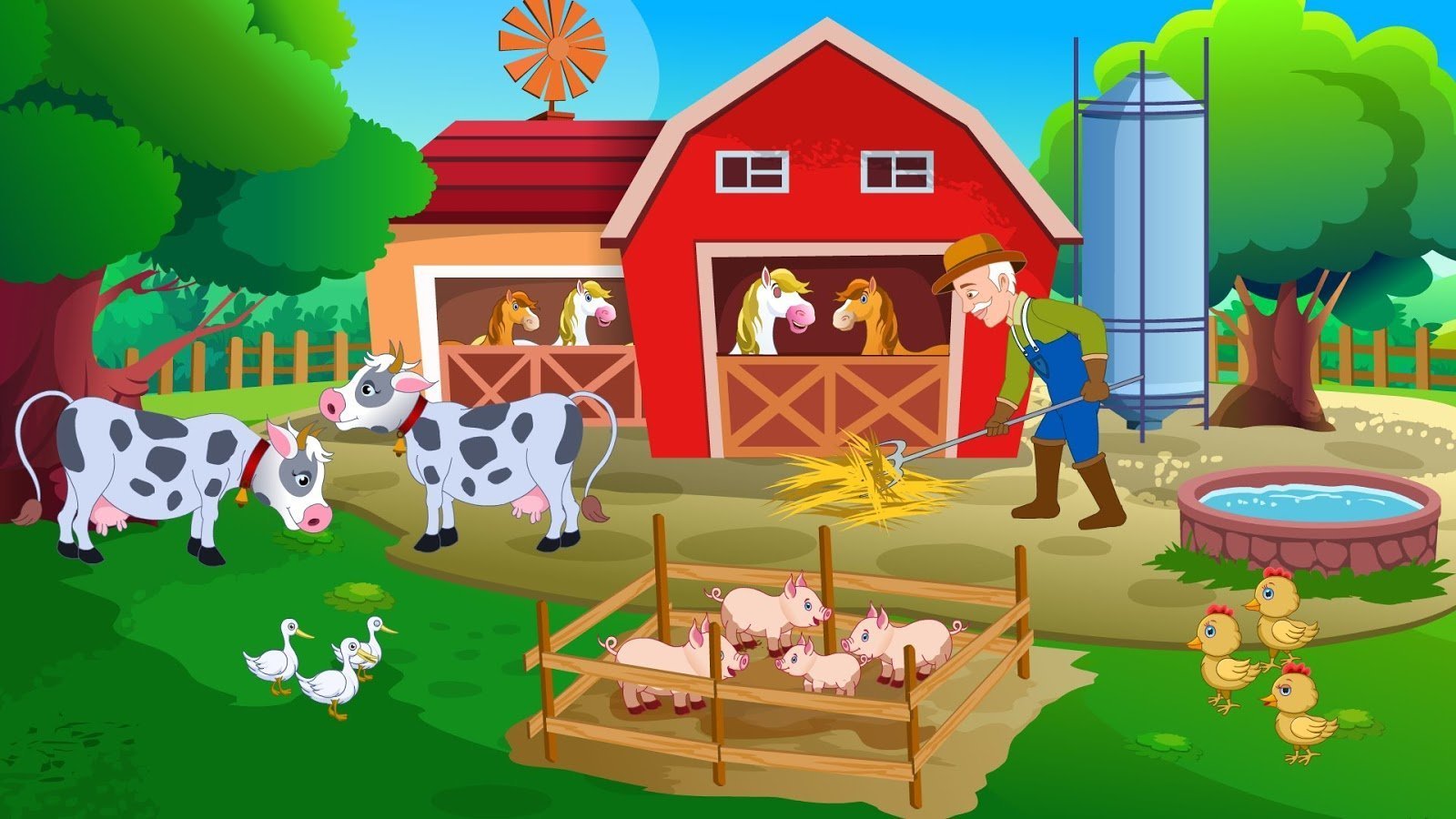 Кто такие фермеры?
Выполнила: воспитатель
МКДОУ № 3 г. Аши
Пятыгина Любовь Викторовна
высшая квалификационная категория
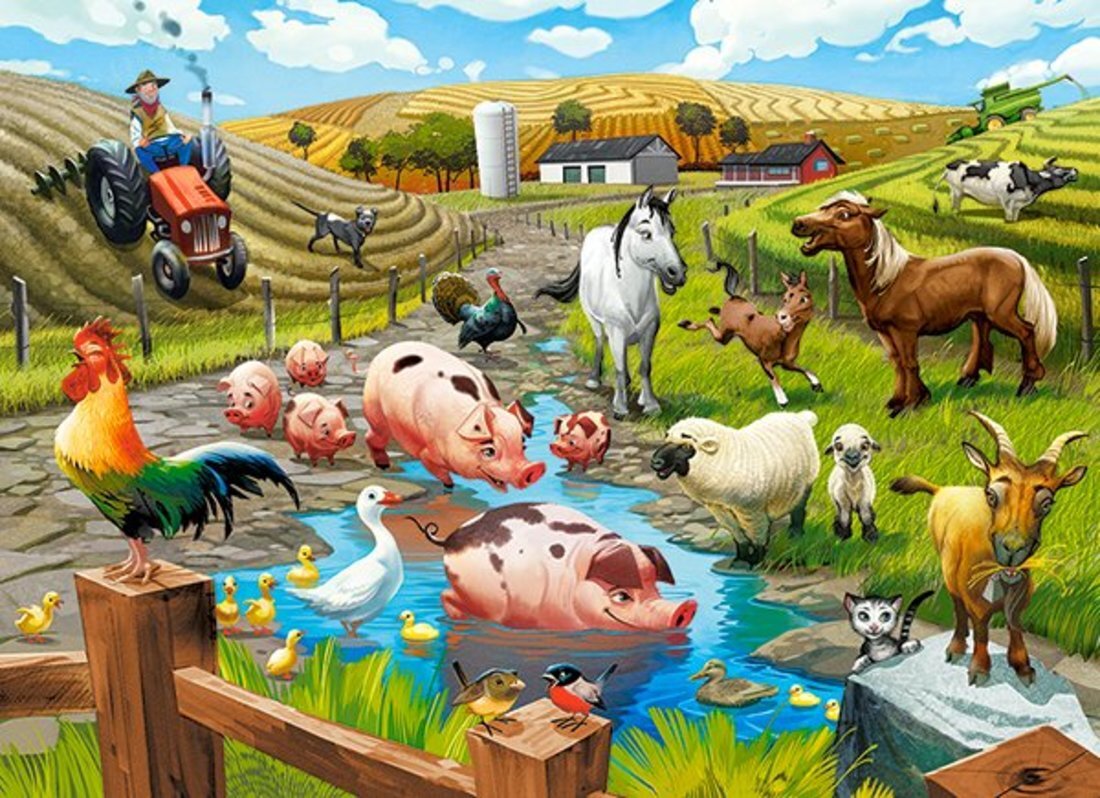 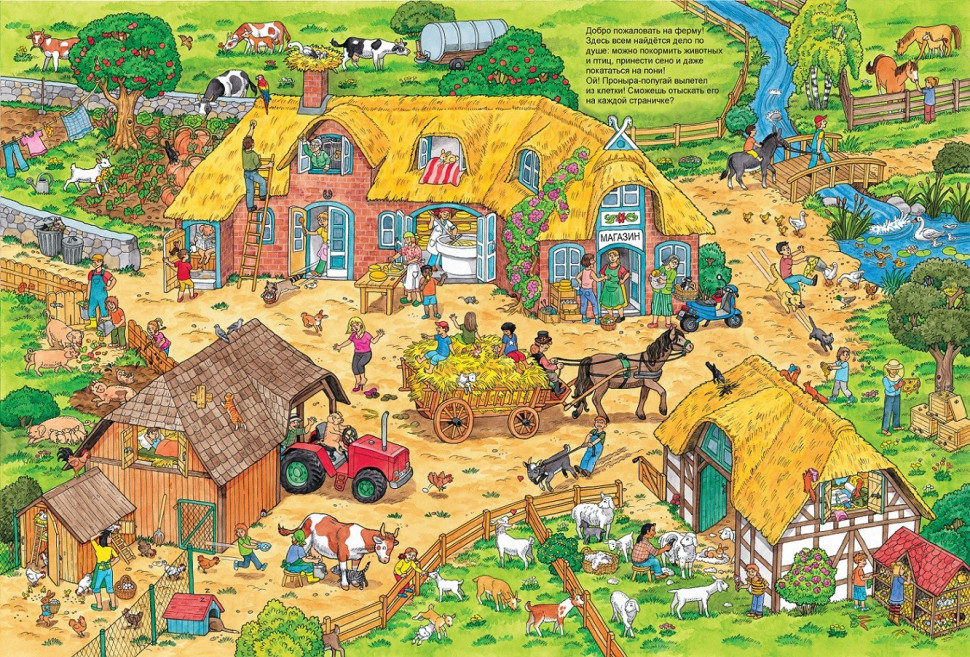 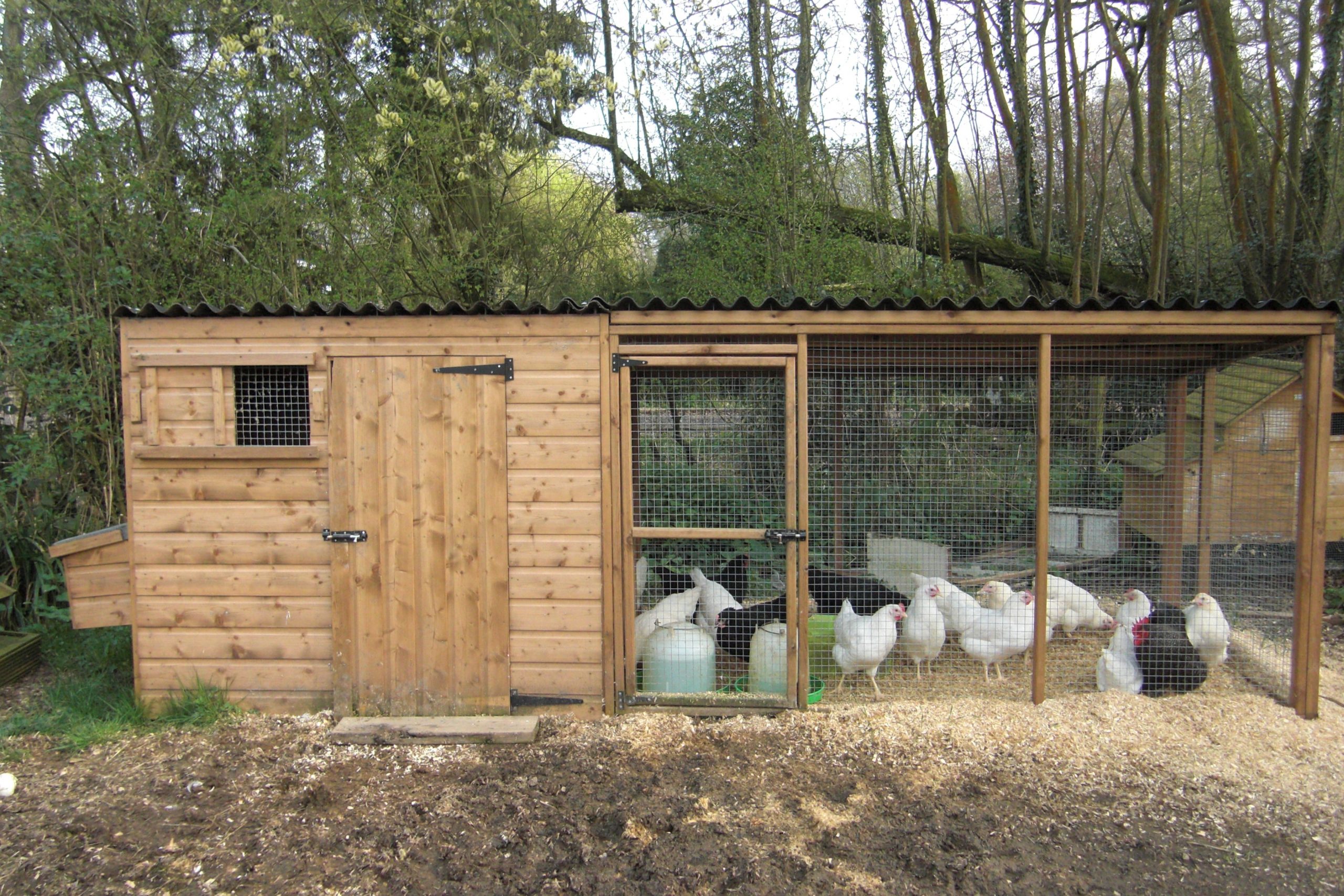 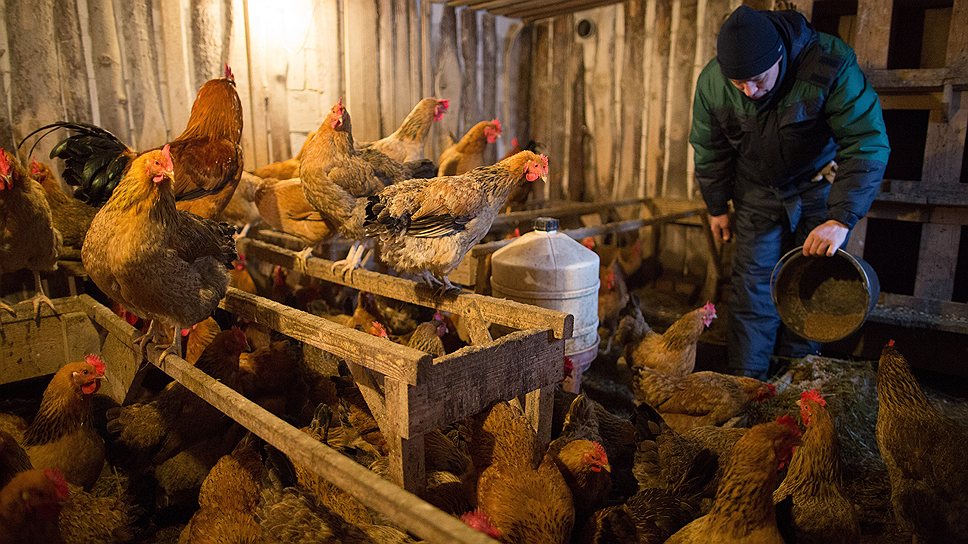 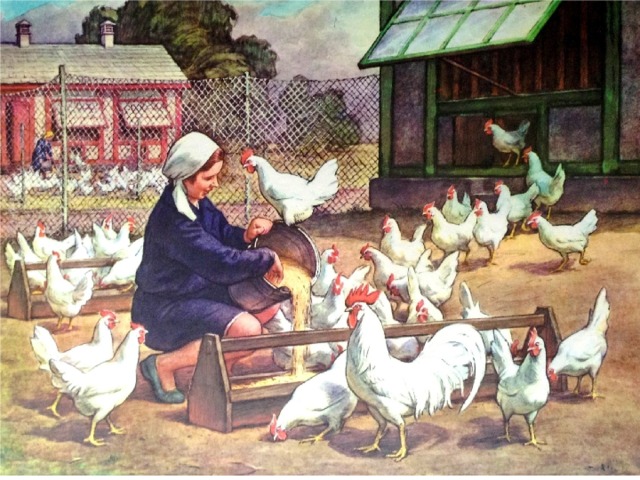 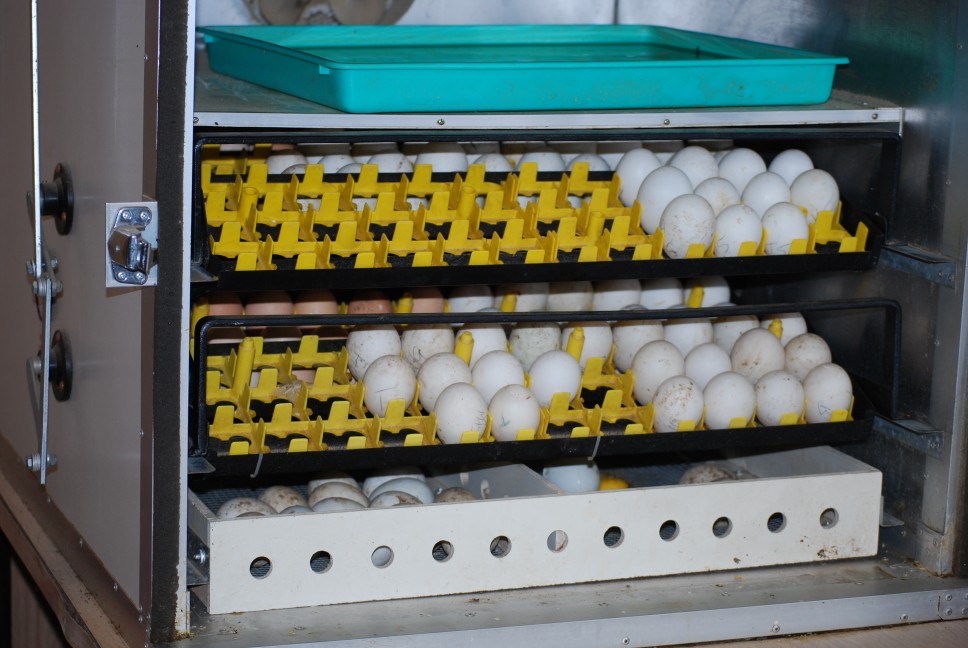 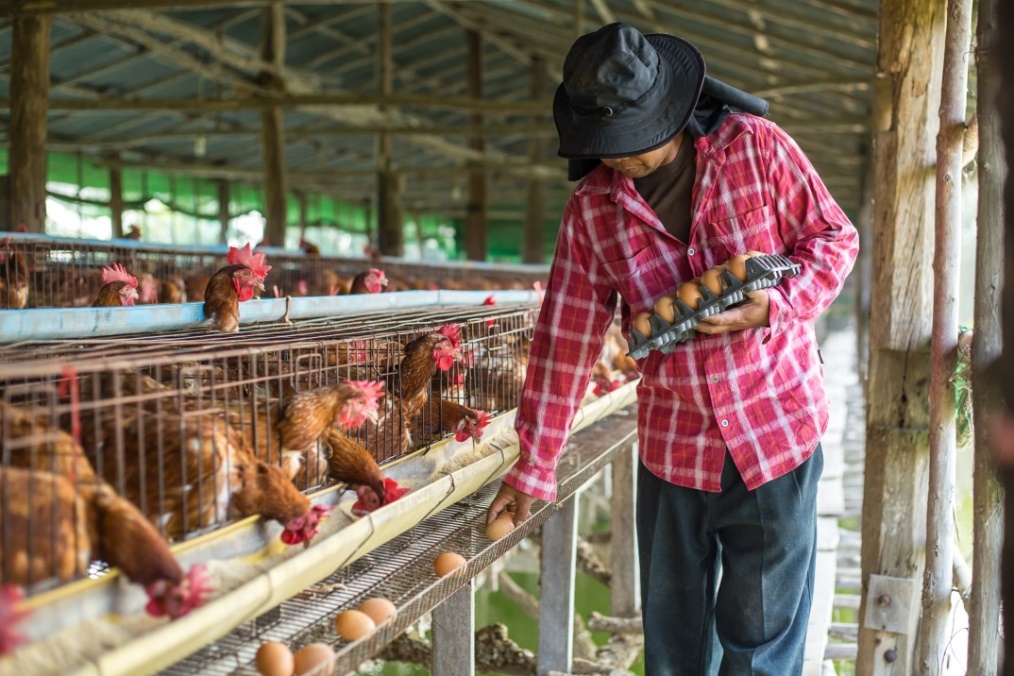 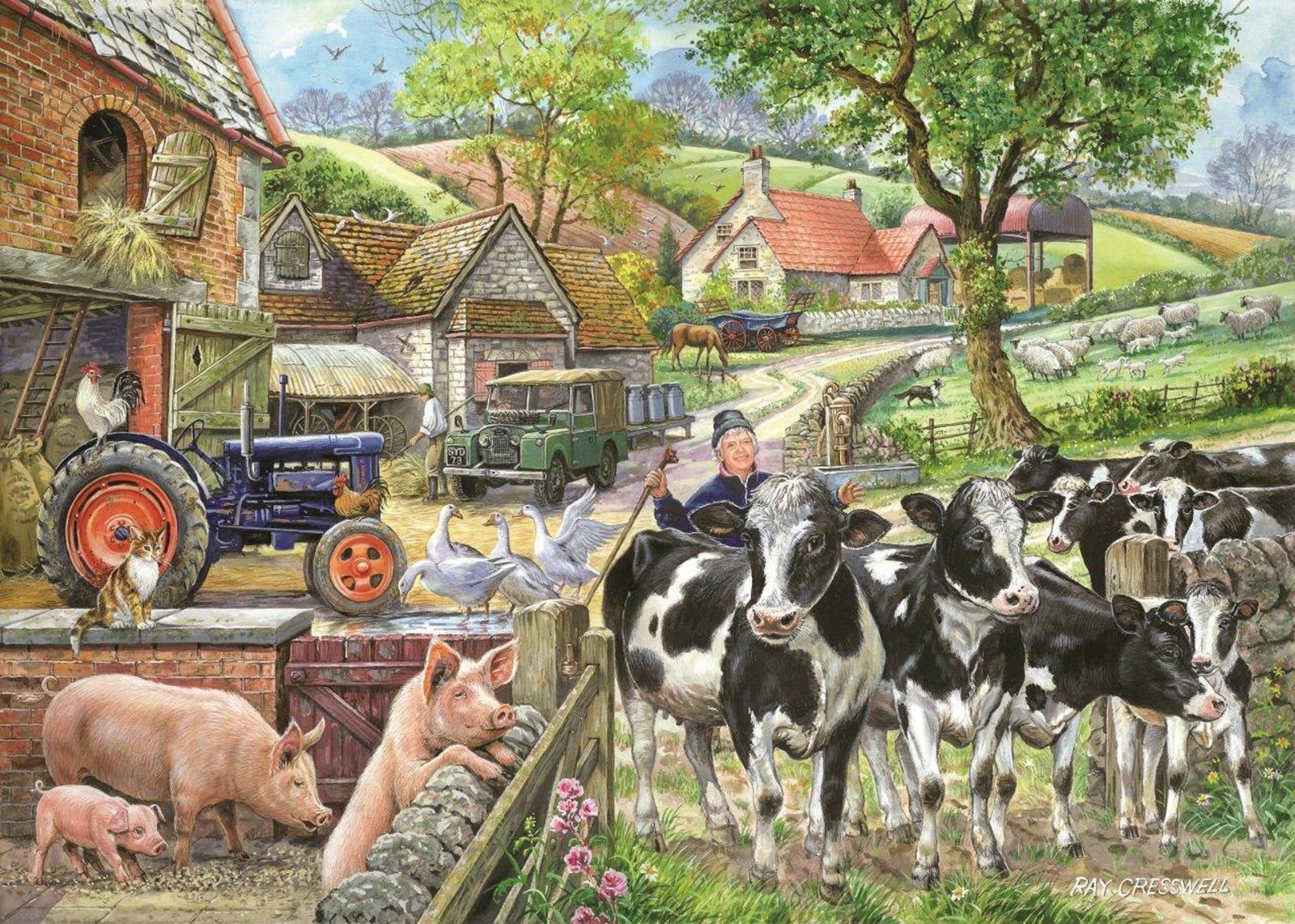 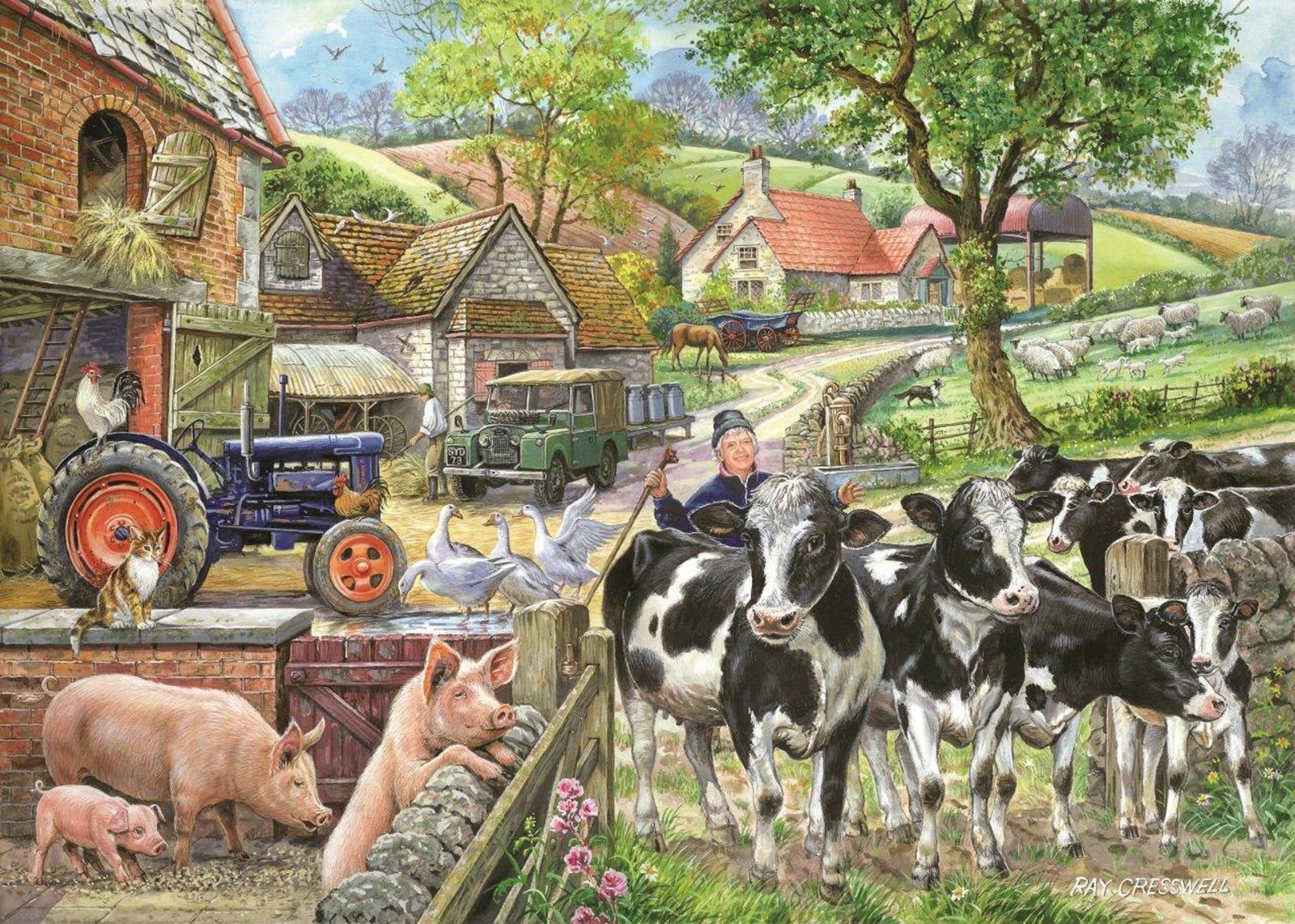 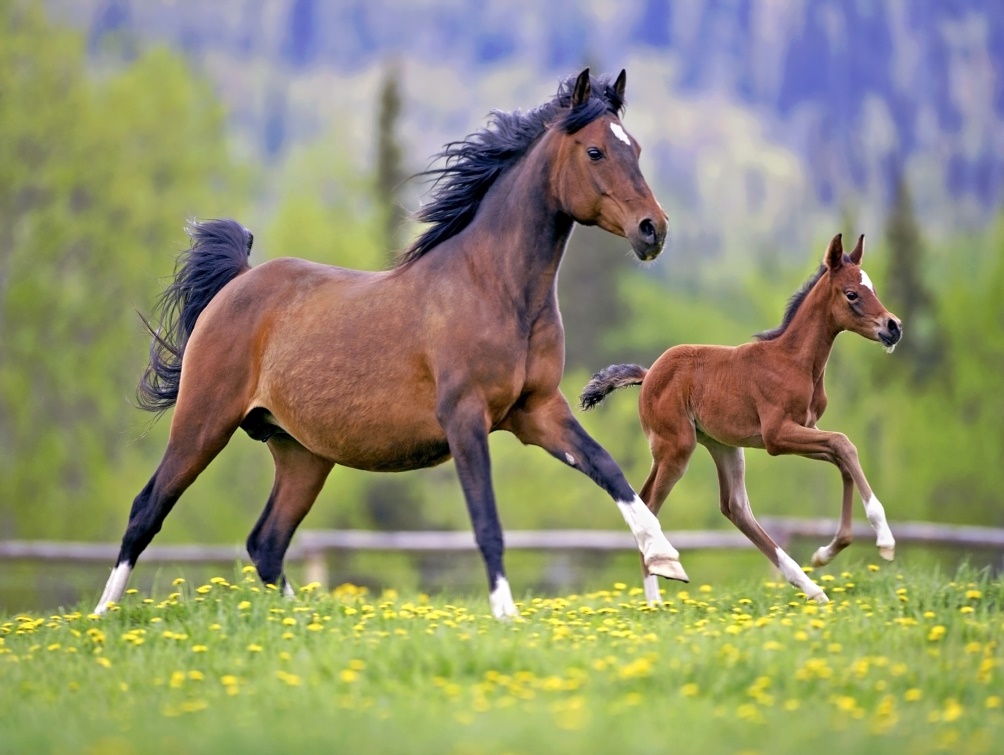 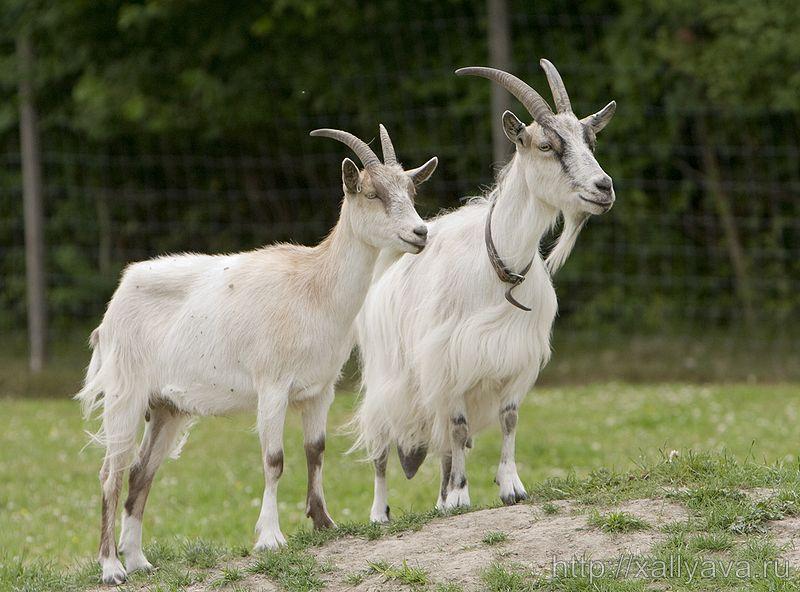 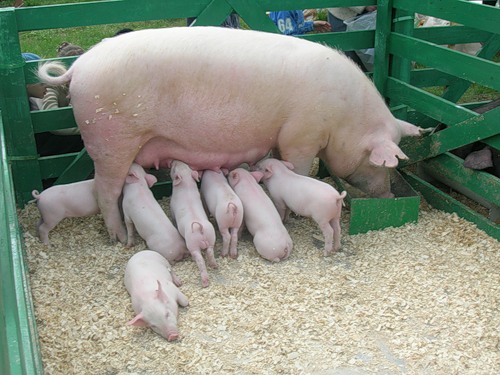 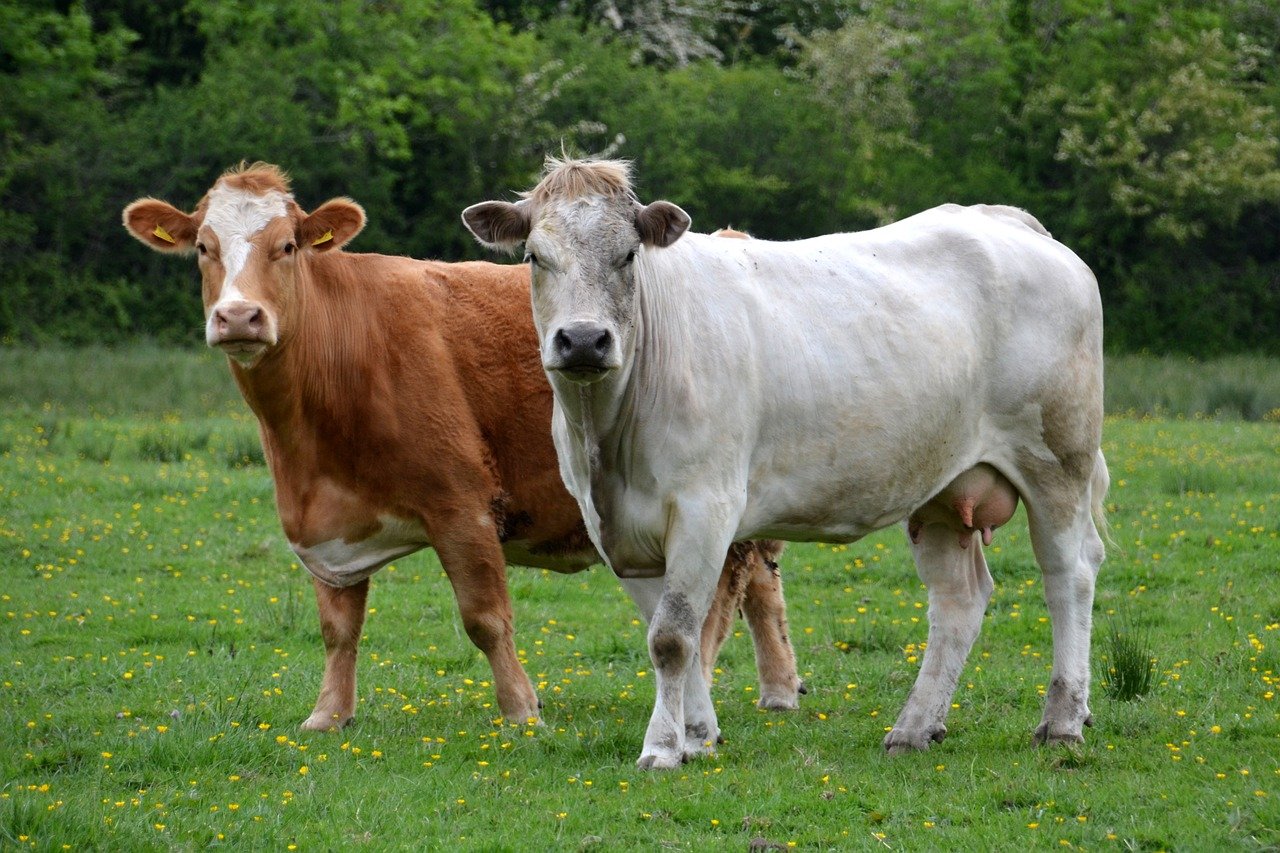 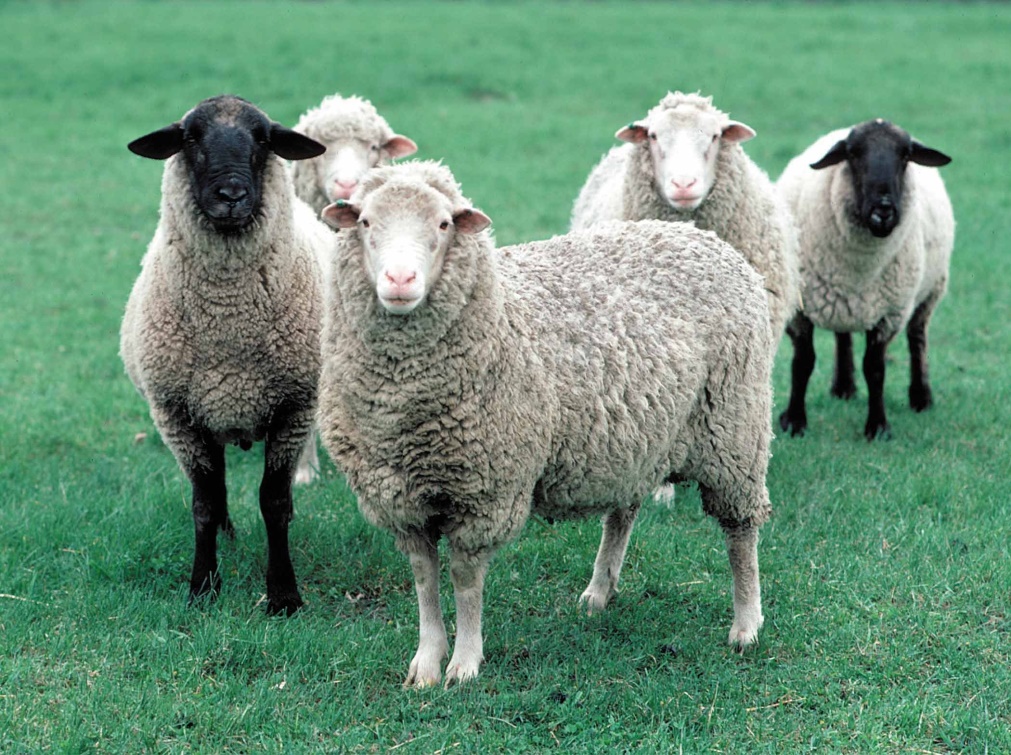 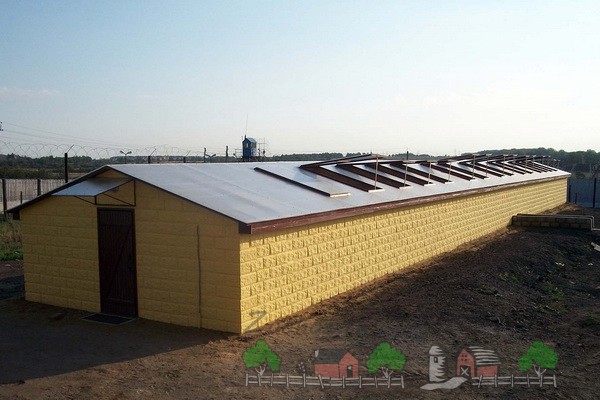 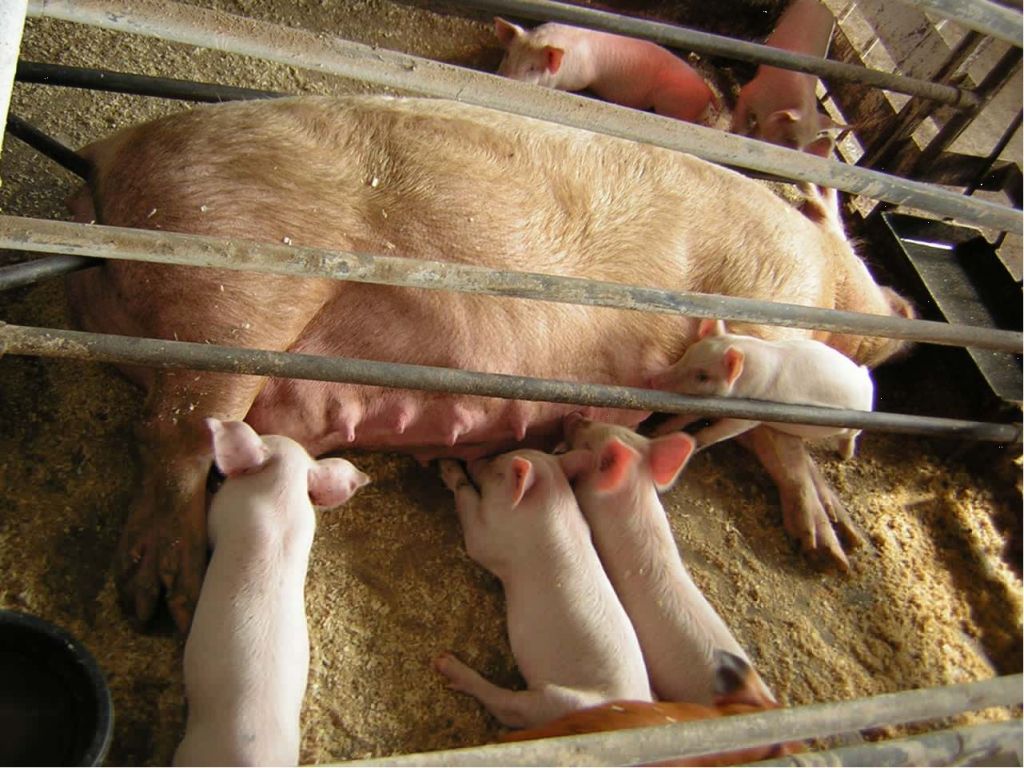 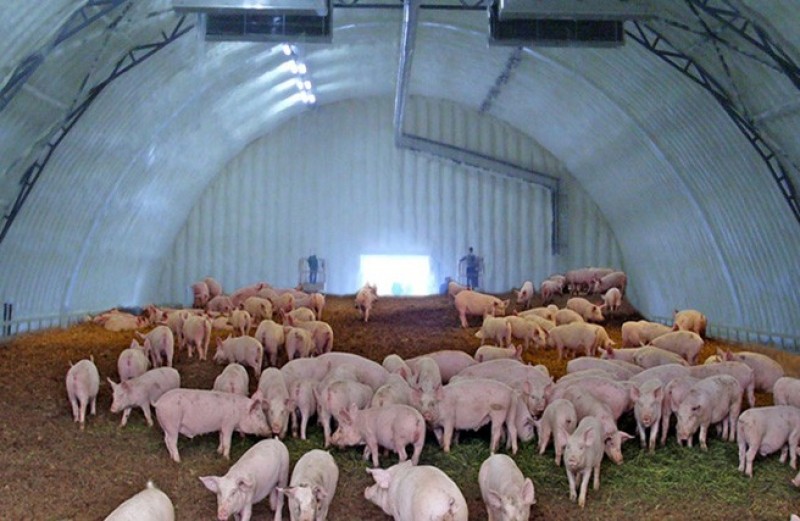 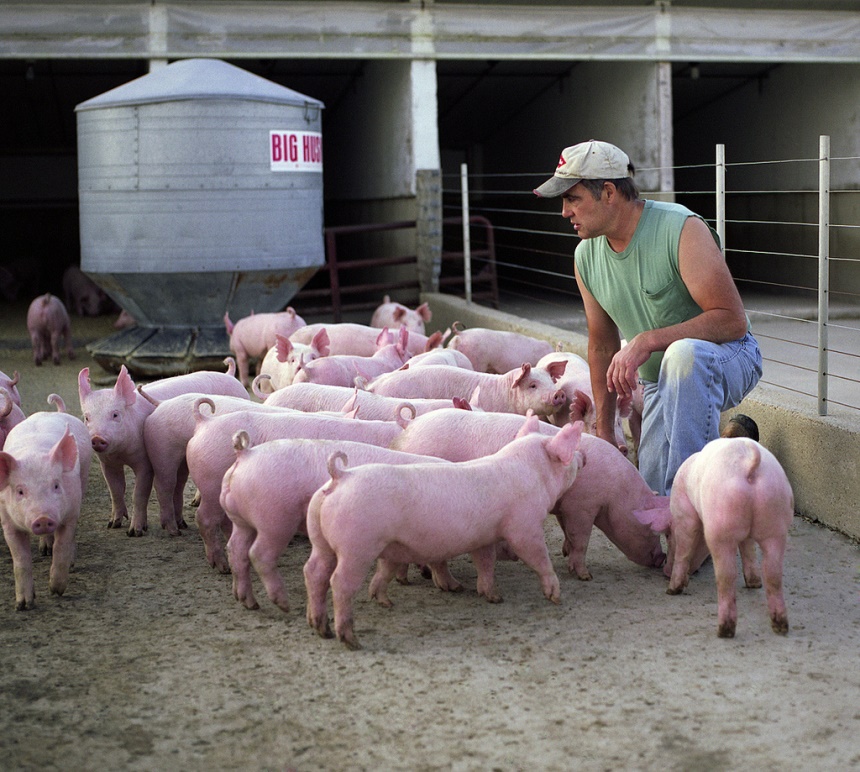 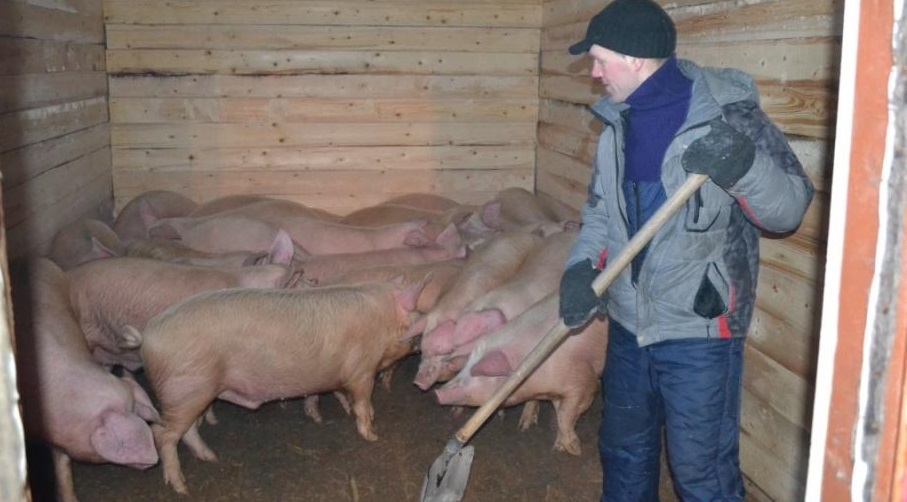 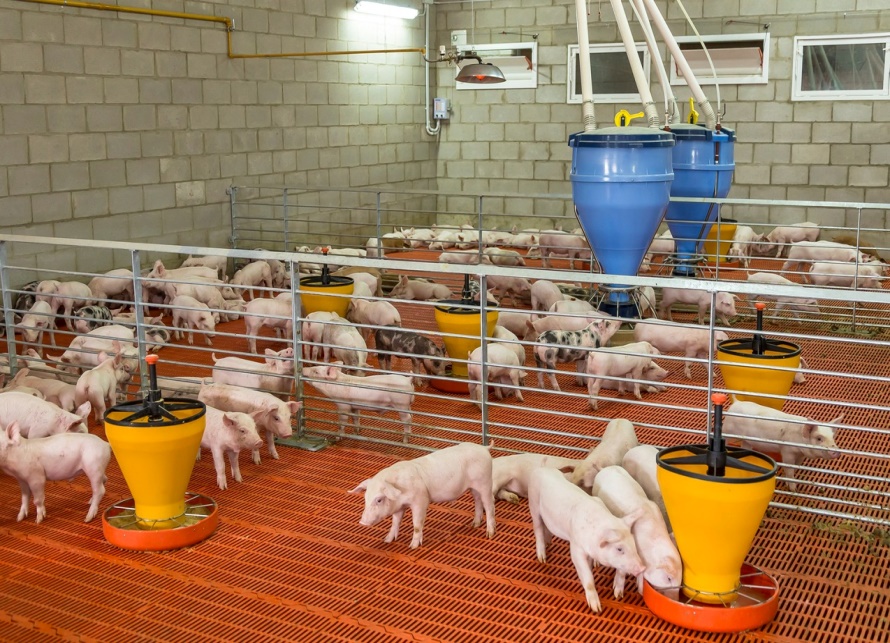 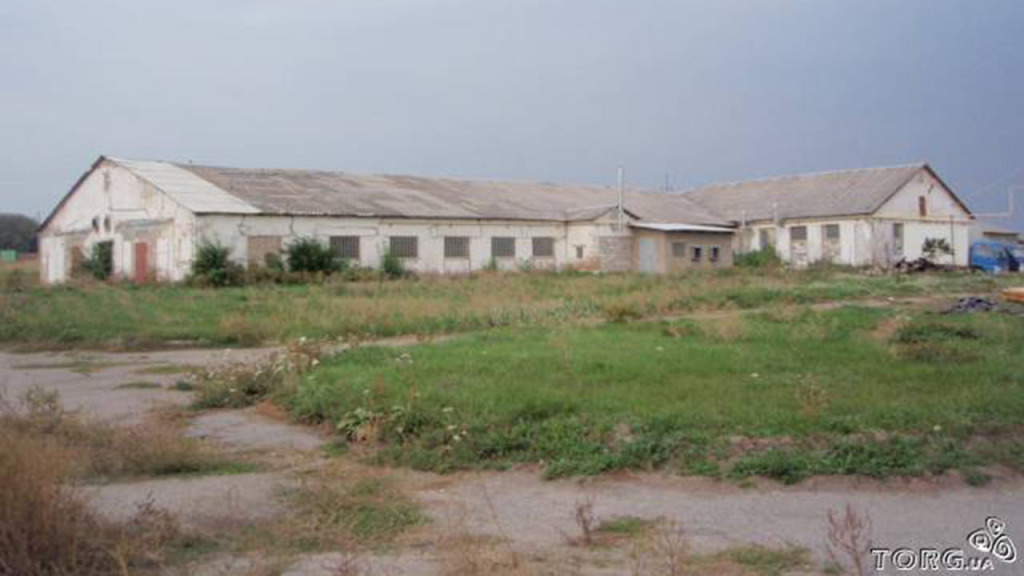 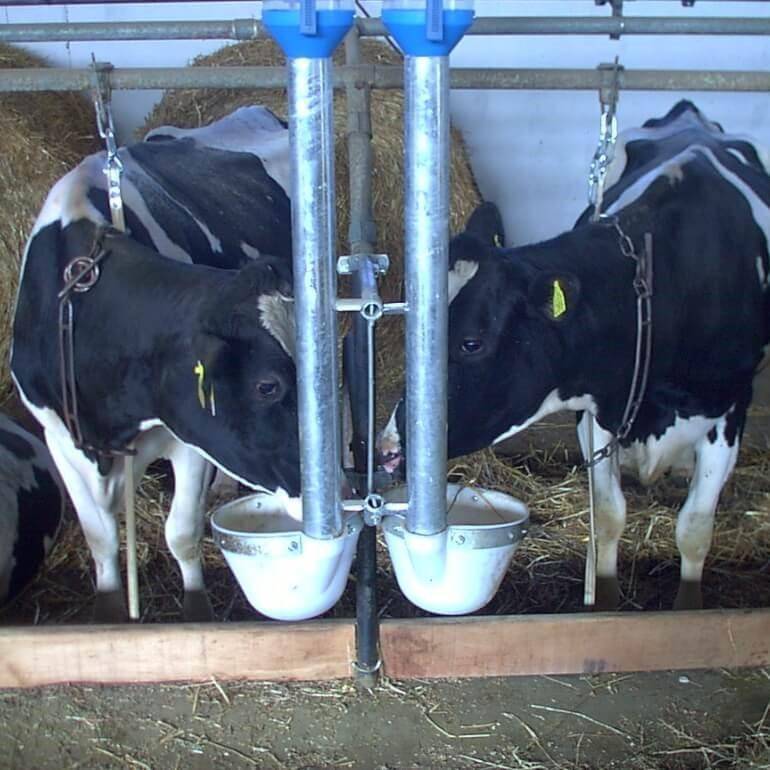 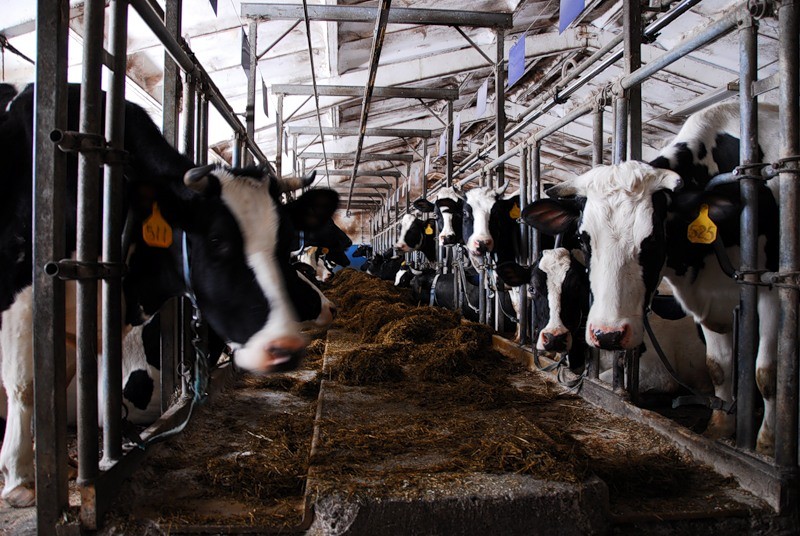 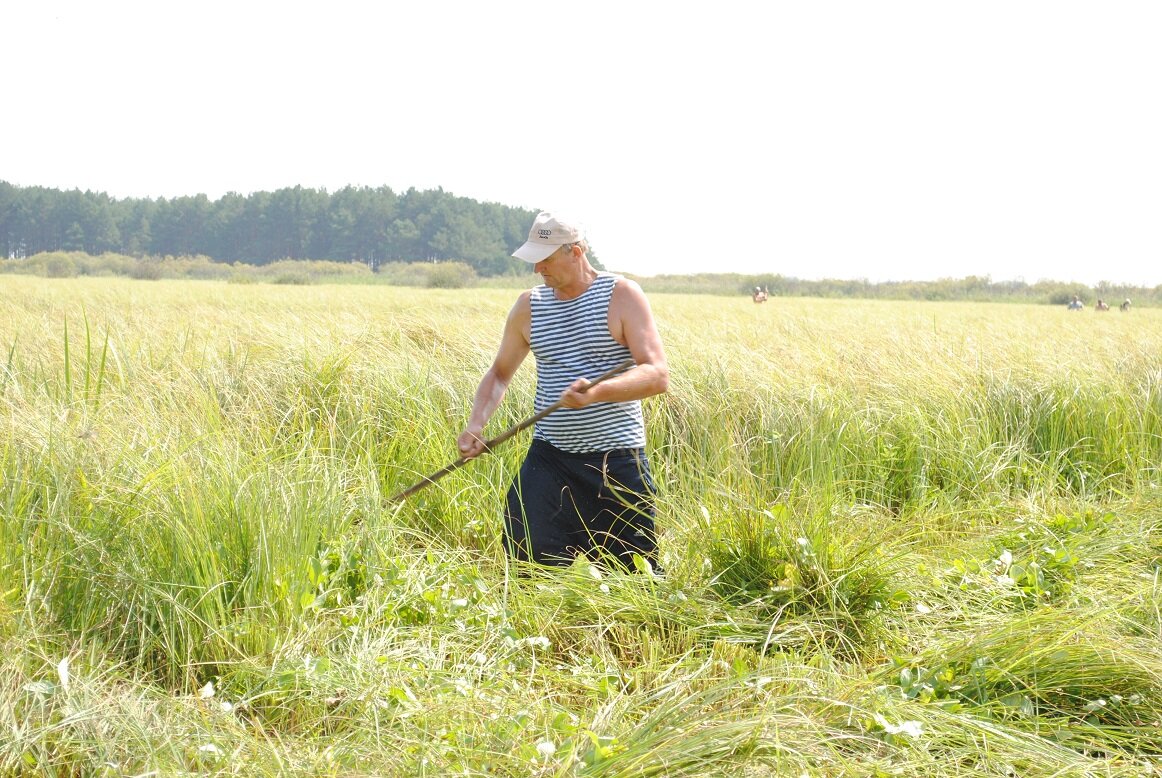 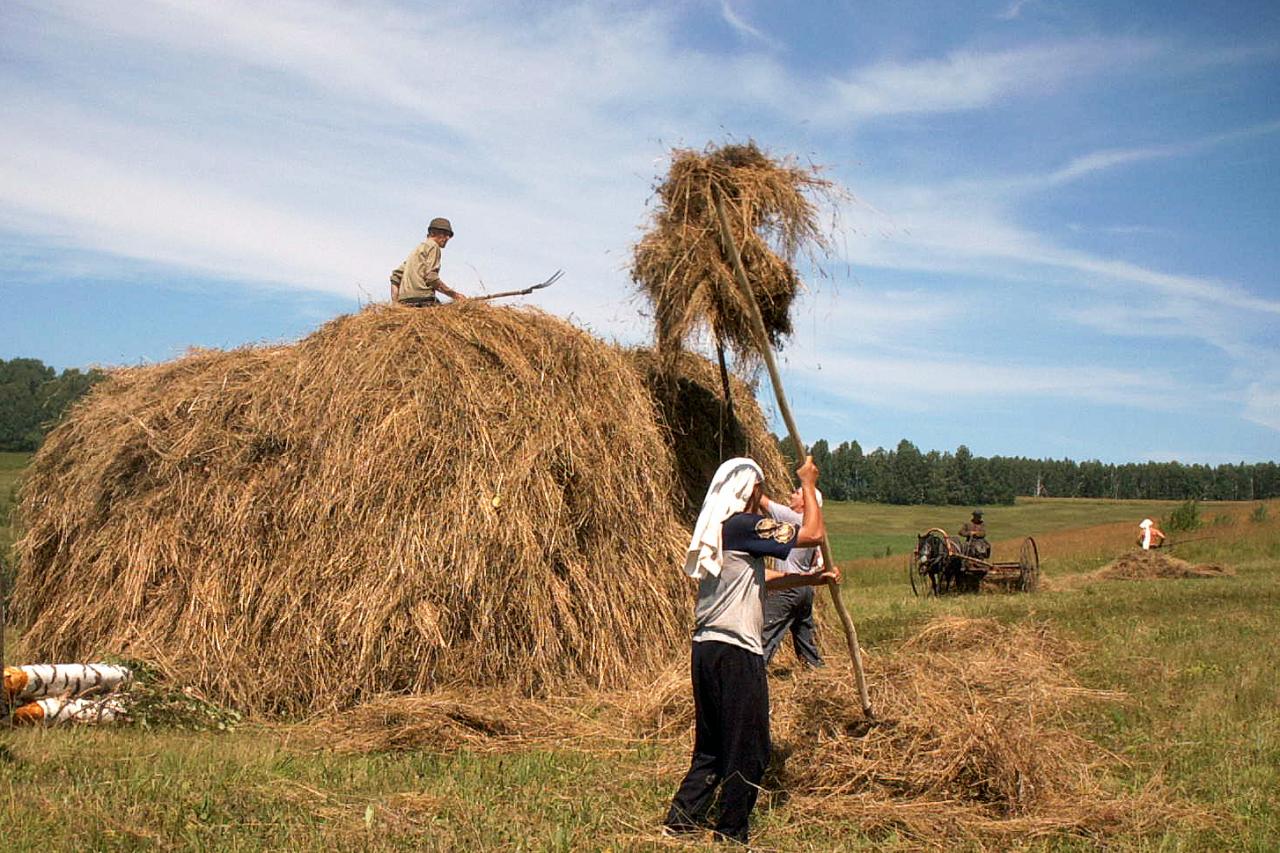 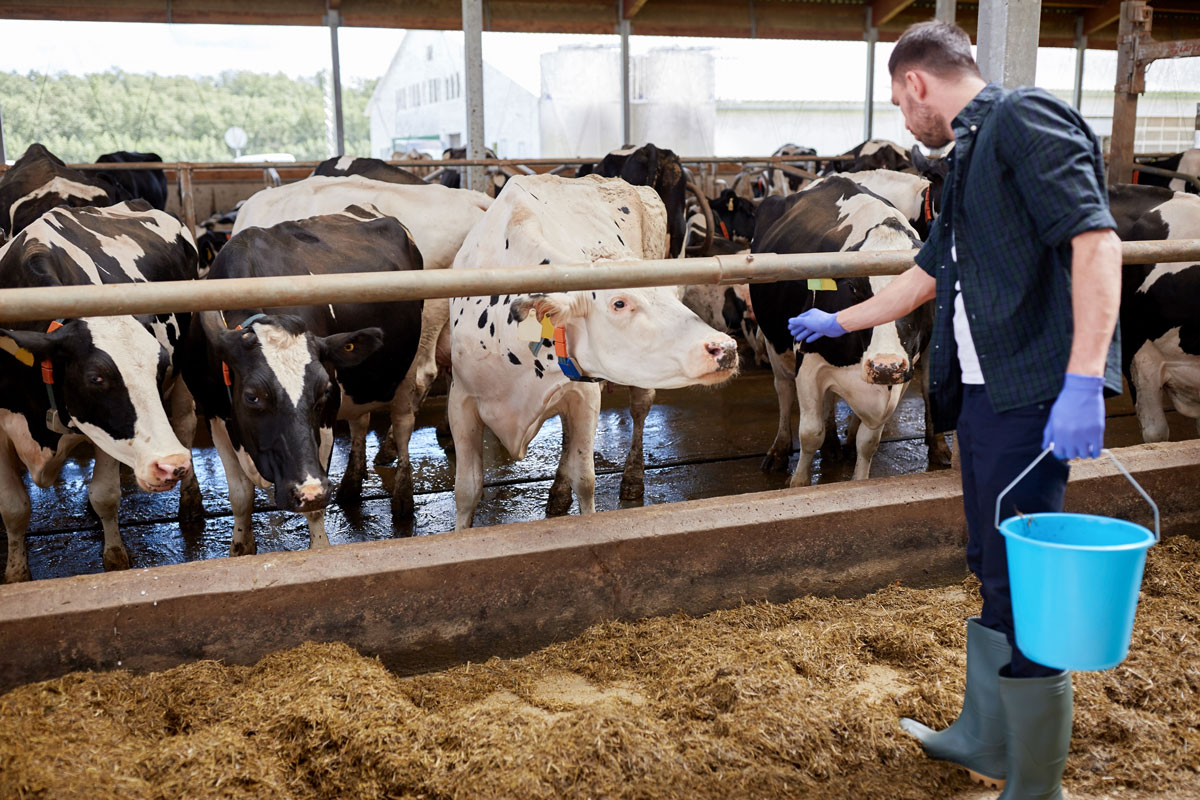 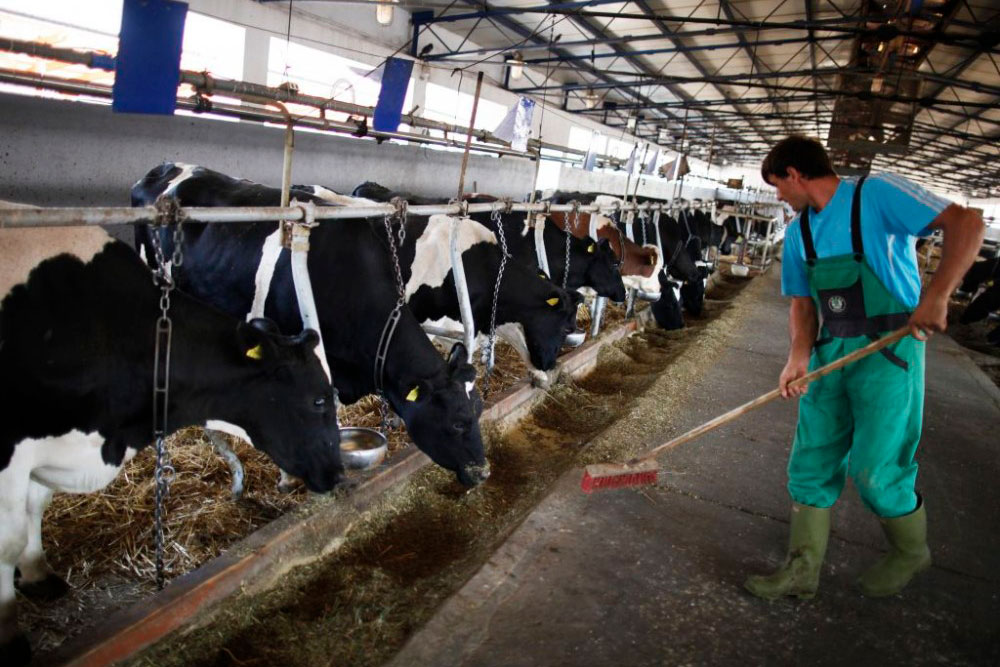 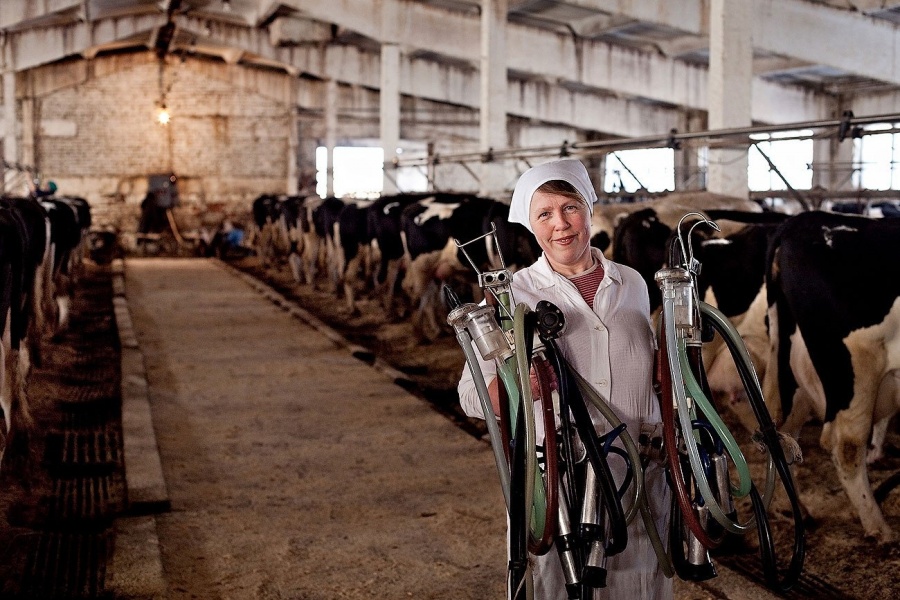 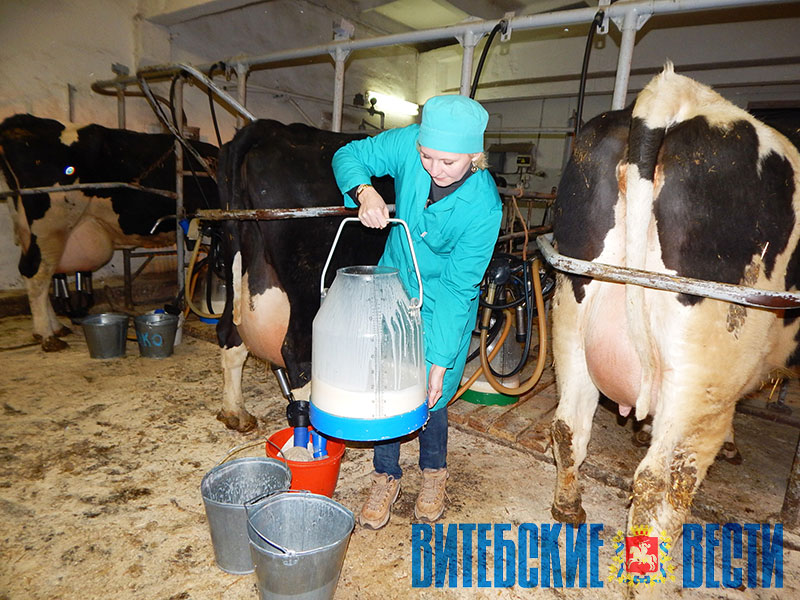 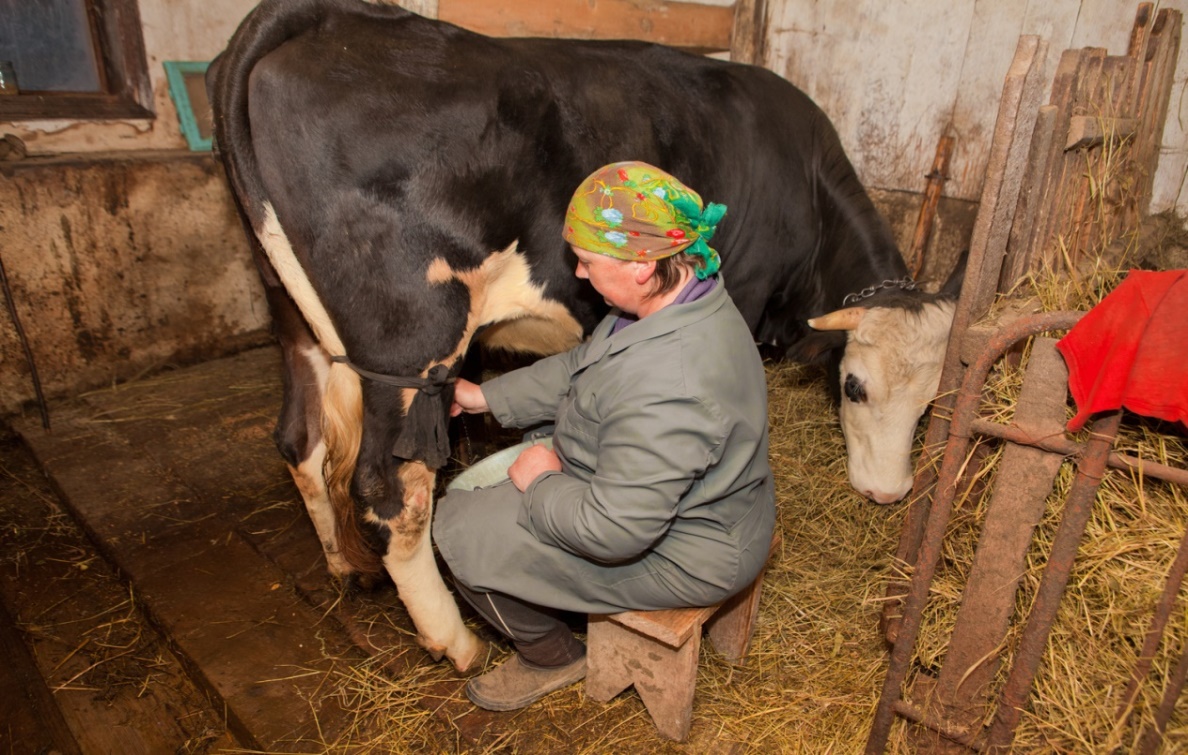 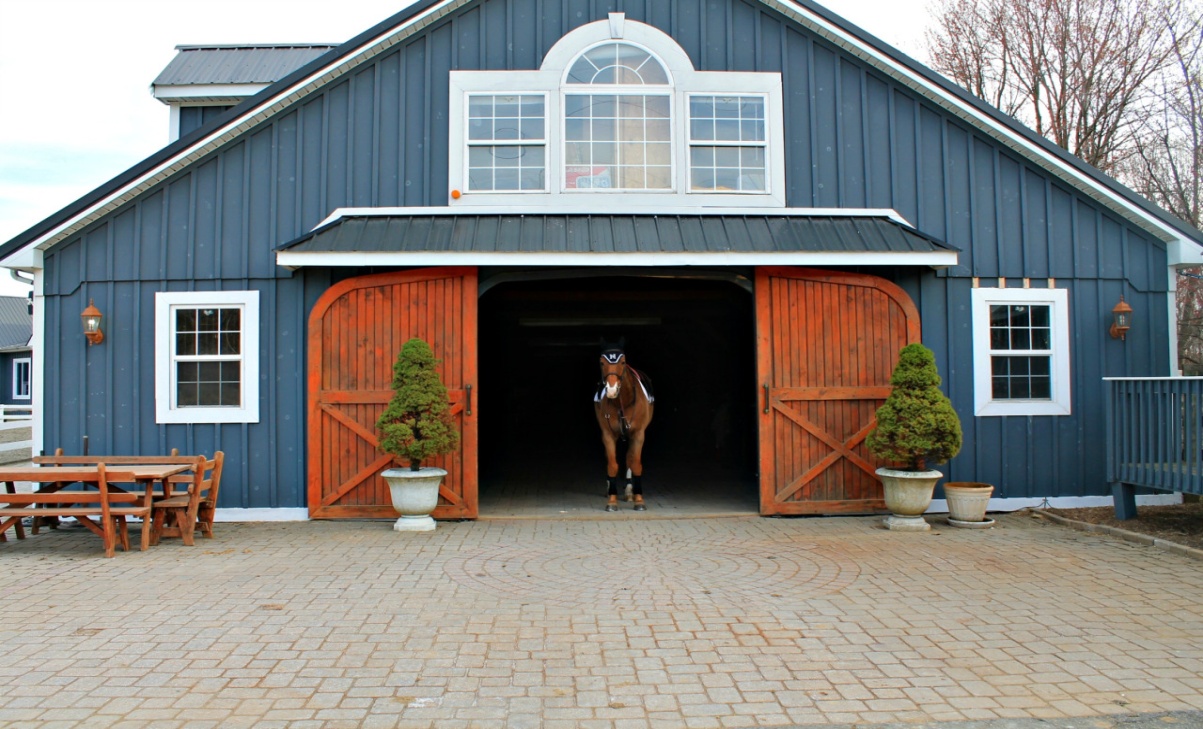 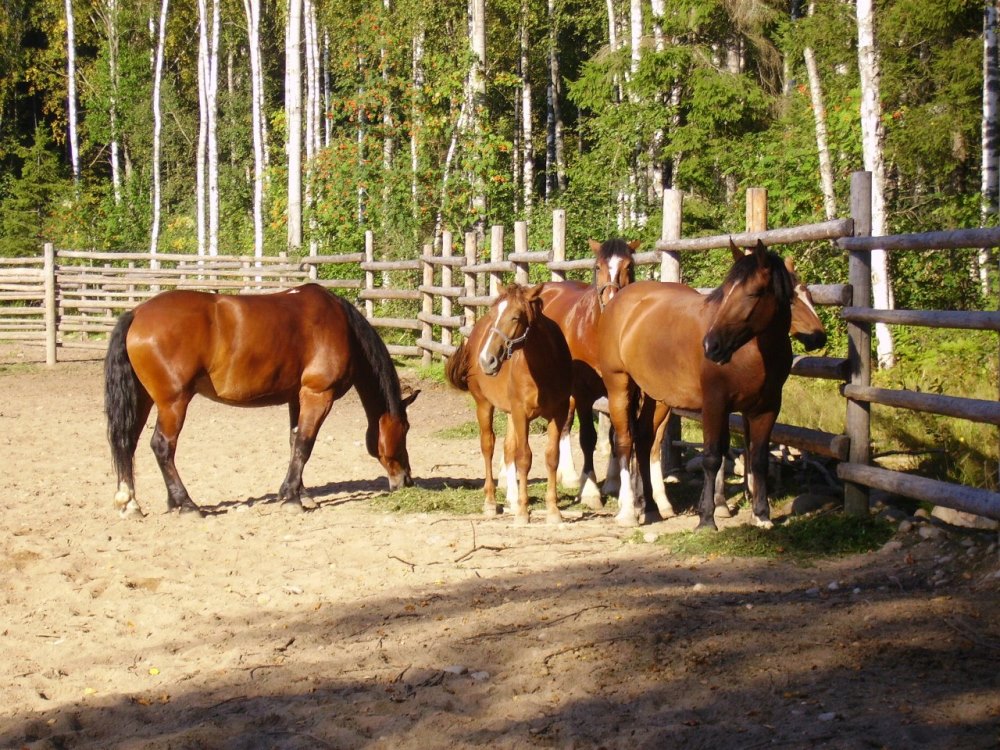 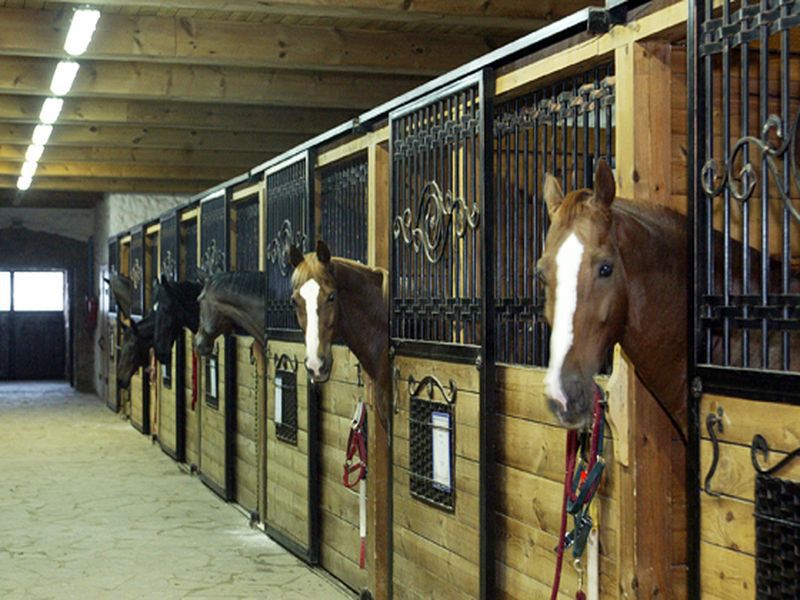 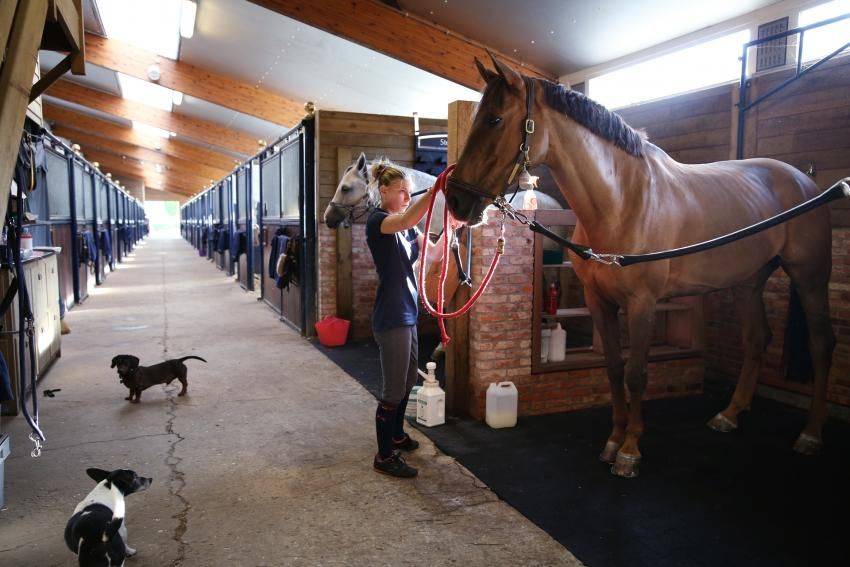 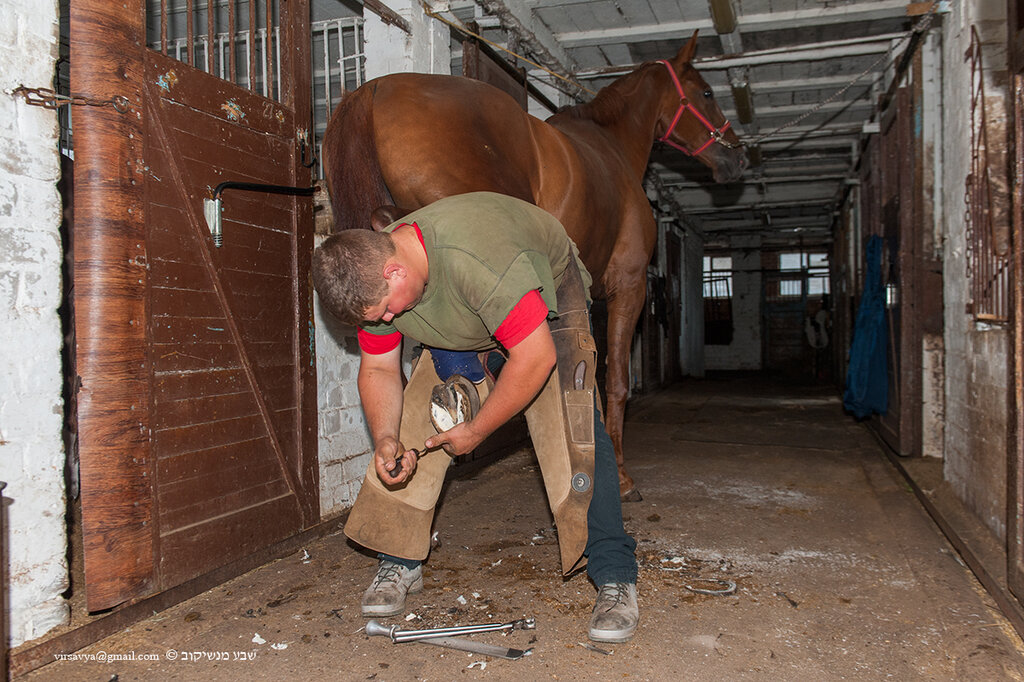 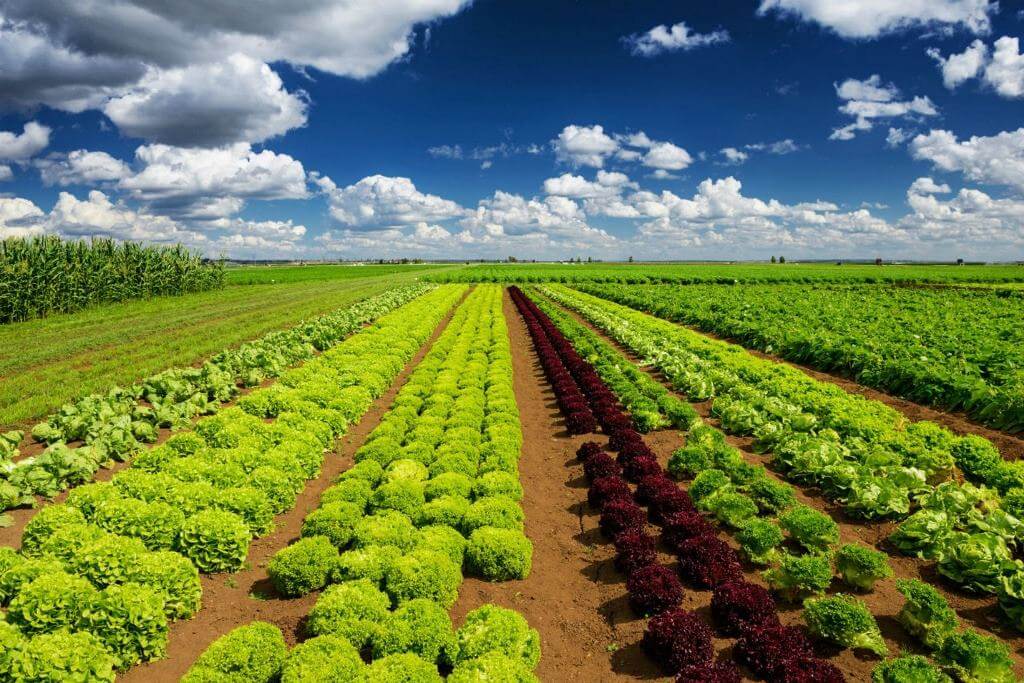 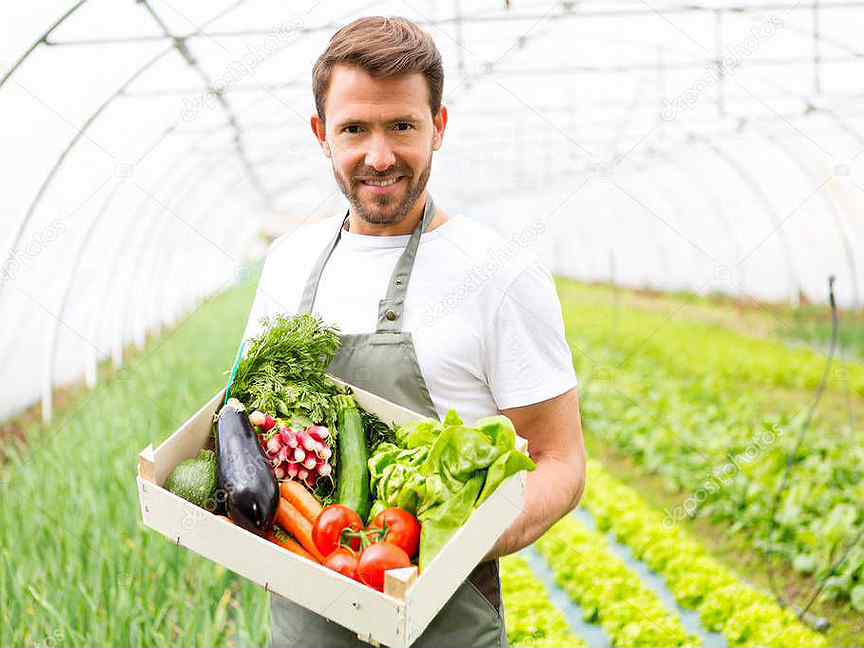 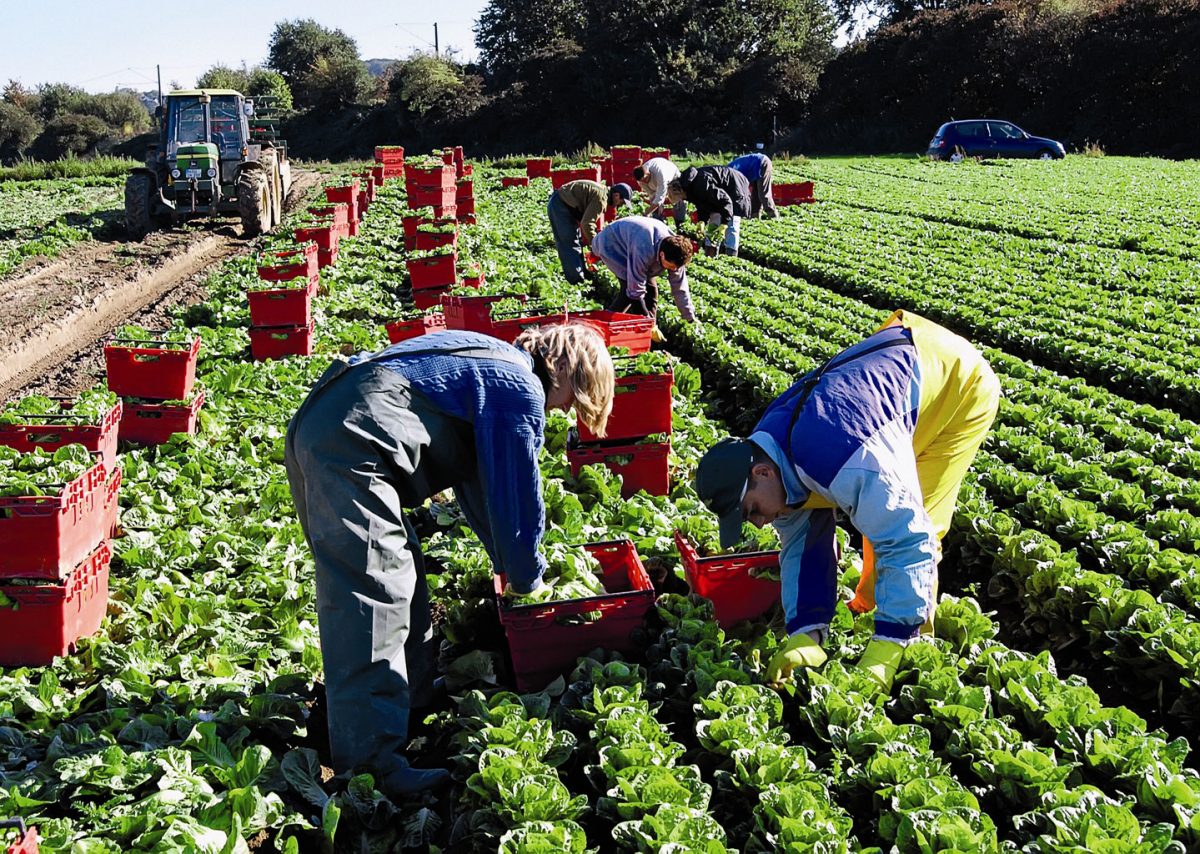 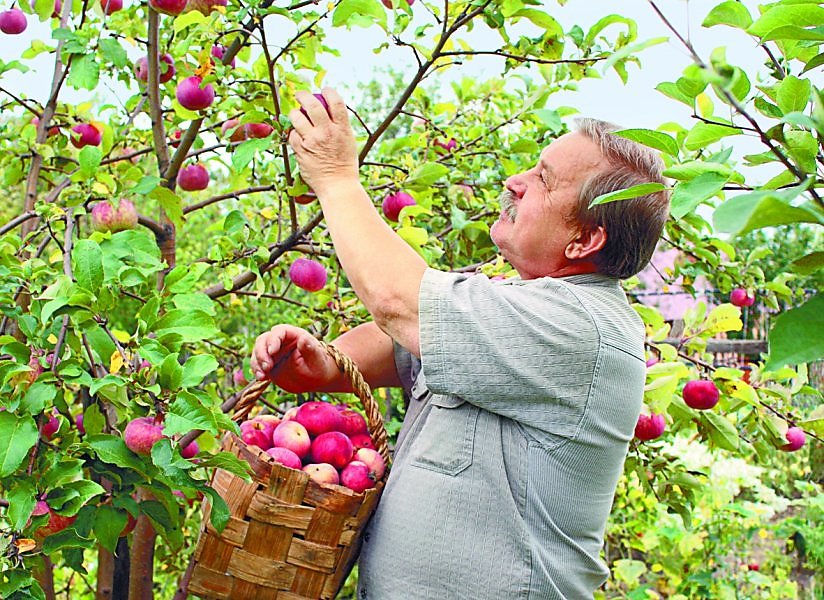 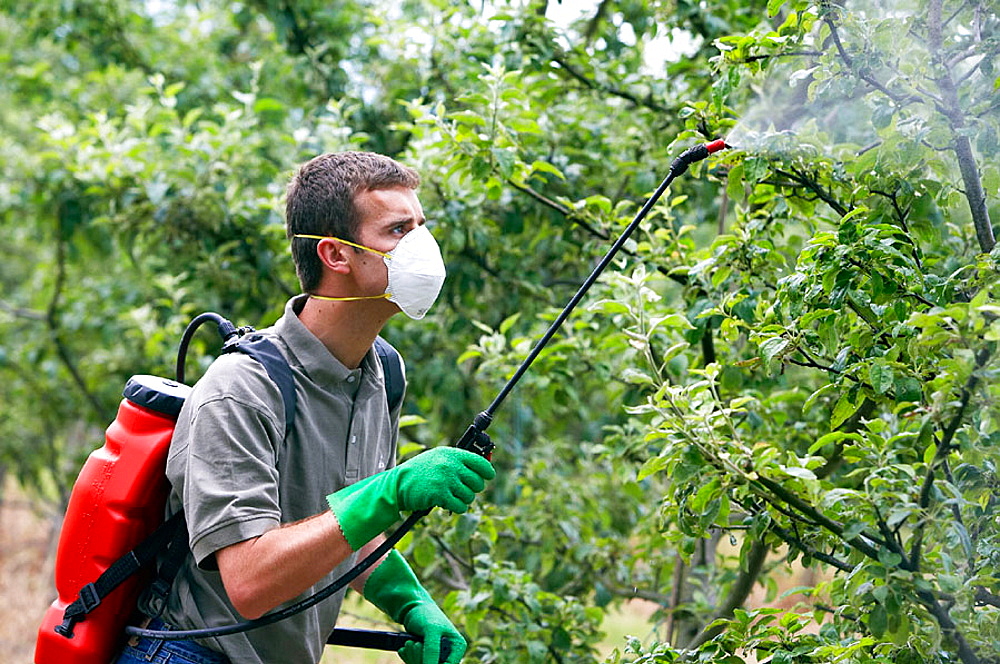